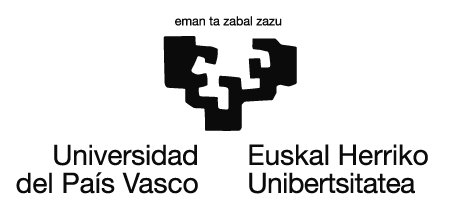 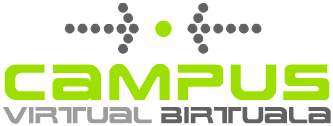 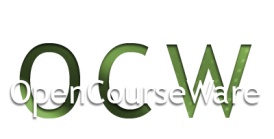 7. IKASGAIA  INDAR GRABITATORIOAK
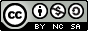 Lan hau Creative Commons-en Nazioarteko 3.0 lizentziaren mendeko Azterketa-Ez komertzial-Partekatu lizentziaren mende dago.  Lizentzia horren kopia ikusteko, sartu http://creativecommons.org/licenses/by-nc-sa/3.0/es/ helbidean
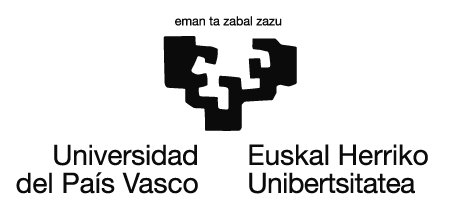 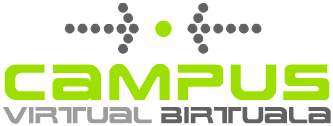 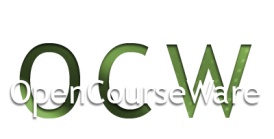 1.- Ondorengo esaldia Newton zientzialariak proposatu zuen. Eztabaidatu ezazu: 


“Ez dakit munduak nola  ikusiko nauen, baina nire ustez, itsas ertzean jolasean 
ari den haurra bezala aritu naiz, eta noizean behin harri leunago edo oskol politagoa aurkitzen ongi pasatzen dudanean bezala, bitartean, erabat ezezagun den egiaren ozeano  zegoen nire aurrean.”
d
d
2
2
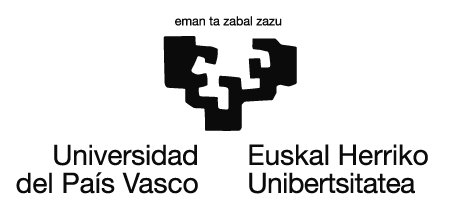 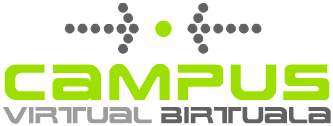 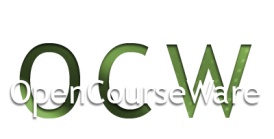 2.- Zer adierazten dute adierazpen hauek?
Ikasteko materialetan aurkitu formula hauek. Hor duzu bere esanahia.
m1 · m2
m1 · m2
G
G
F2,1 =
F1,2 =
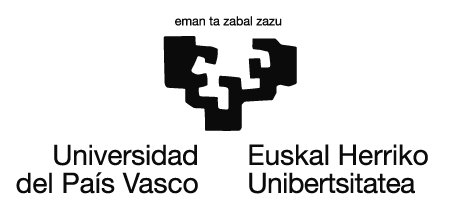 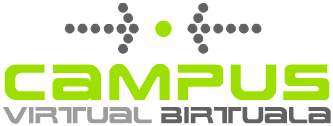 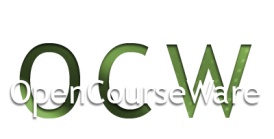 3.- Bi pertsonen arteko grabitazio erakarpen indarraren balioa kalkula ezazu bata 70 kg eta bestea  50 kg-koa bada, biak metro batetako distantzian badaude.

4.- Bi indarren zenbakizko balio berdina al dute? pertsona bakoitzari aplikatzen al zaio, noranzkoa ezberdina izan arren?
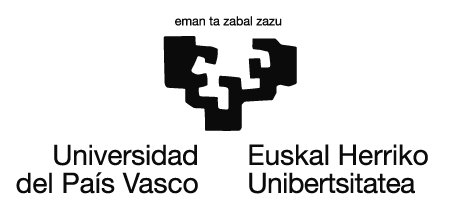 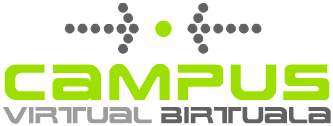 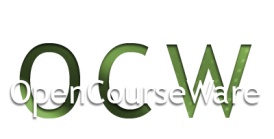 5.- Erakarpen indarra egon arren pertsonak ez dira hurbiltzen. Zergatik?

6.- Jone itsas mailan dago, balantzak 47 kg adierazten du. Zein indar adierazten du? Dinamometro batekin indar hori adieraziko bagenu zenbat adieraziko luke?

7.- Jonek erakarpen indarra neurtzen du ilargian. Balantzak eta Dinamometroak zer adierazten dute?
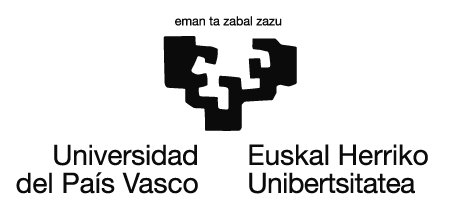 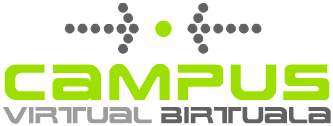 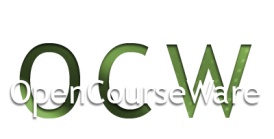 8. Adierazi ekuazio baten bidez Grabitazio Unibertsalaren legea.

9. a) Kalkulatu 70 kg eta 50 kg duten bi pertsonen arteko erakarpen indar grabitatorioa, bien arteko distantzia 1m dela jakinik. 

b) Zergatik ez dira elkarrengana hurbiltzen?
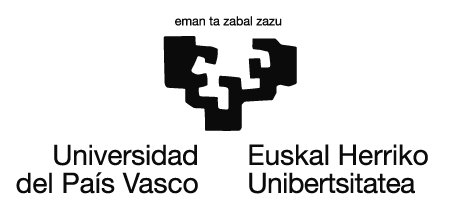 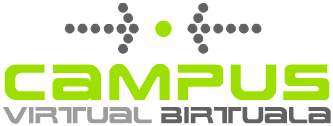 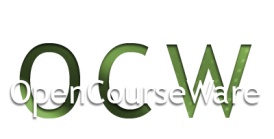 10. Nagorek beso berdineko balantza batean eta itsasoaren mailan bere masa neurtu du. Balantzak 47 kg seinalatu du. Zenbat markatuko du leku berberean dinamometro batek, Nagore bertatik eskegitzen bada? 

Esan zenbat neurtuko luketen balantzak eta dinamometroak ondorengo egoeretan
- Ilargian 
- Jupiterren 
- Mendi baten tontorrean 
- ltsasoaren mailan, aire guztia kendu zaion gela batean 

Pisua, grabitate indarra edo Lurrak gorputz bat erakartzen duen indarra esaten dugunean, gauza bera esaten ari gara. Berdinak al dira pisua eta masa? 

Kontutan izan Pisua=m g  non g=9,8m/s2 eta m masa da.
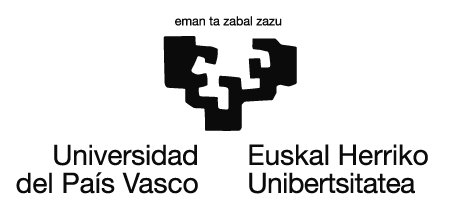 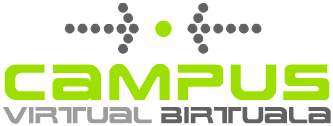 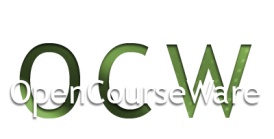 11.- Jupiterren kasuan FJupiter,J = 47 · 25,1 = 1179,7 N da Jonerengan dagoen erakarpen indarra. Zergatik indarra ezberdina da eta masa berdina da? Masa indarra al da ala bi magnitude ezberdinak al dira? 

12.- 3000 metroko mendi baten gainean balantzak eta dinamometroak zer adierazten dute? Mendi bat igotzerakoan lurraren erakarpen indarra oso gutxi ala asko aldatzen al da?
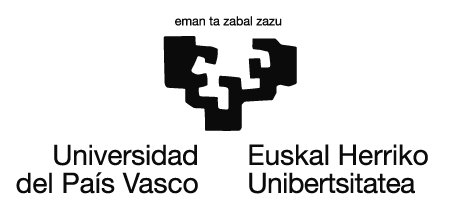 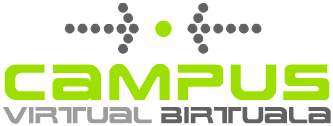 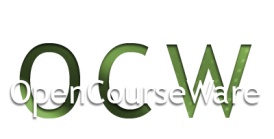 13.- Itsas mailan dagoen gela bati airea kentzen zaio. Jone hor badago, zenbat balio du erakarpen indarrak? Airea egotea ala ez eragiten al du? Zergatik?
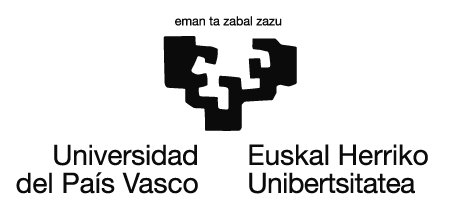 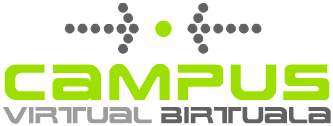 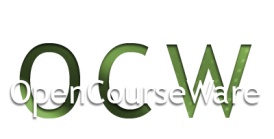 14.- Ondorengo planetetan balantzak eta dinamometroak zer adieraziko lukete? Osatu laukiak.
Merkurio
Artizarra
Marte
Jupiter
Saturno
Balantza
47 kg

Dinamometroa
.............. N
Balantza
47 kg

Dinamometroa .................. N
Balantza
47 kg

Dinamometroa
............. N
Balantza
47 kg

Dinamometroa
.............. N
Balantza
47 kg

Dinamometroa
.......... N
Lurrean ..... kg adieraziko luke eta dinamometroak ........ N.
10
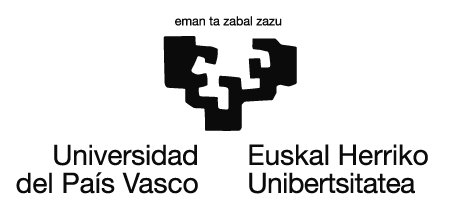 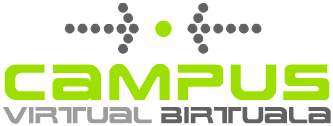 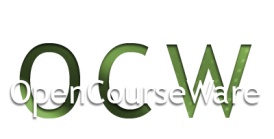 15.- Ondorengo esaldia eztabaida ezazue “posizioa” termino erlatiboa denaren arabera: 
«Behera» pertsona guztientzat lurraren  zentroan dago, «goialdea»  Lurraren zentroan eta gauden lurrazaleko puntuaren arteko lerroan dago “goialdea”.